Verb to be
الفعل المساعد
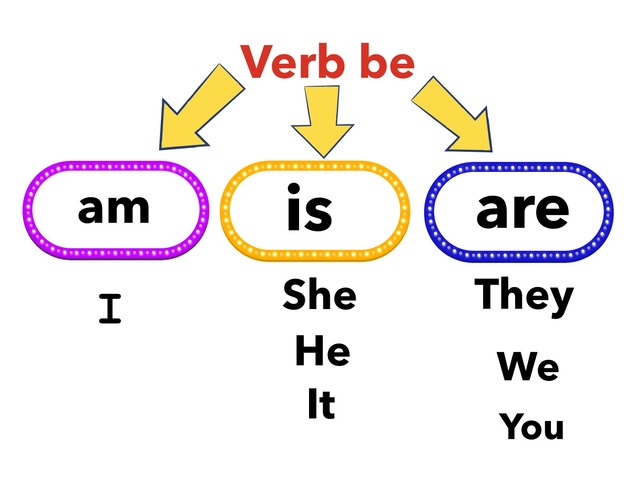 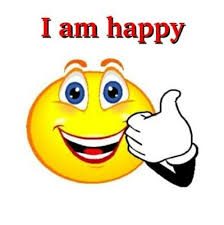 I am happy.
انا سعيد
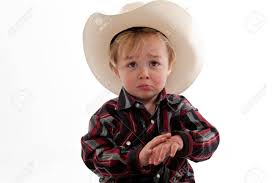 He is sad. 
هو حزين
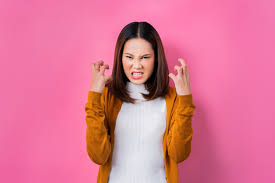 She is mad.
هي غاضبه
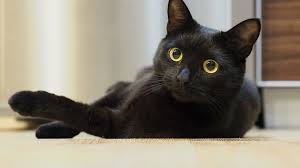 It is black.
انها سوداء
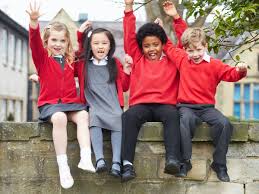 They are happy. 
هم سعداء
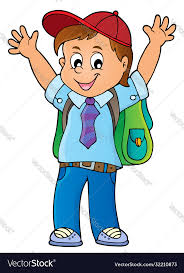 You are a pupil. 
انت طالب
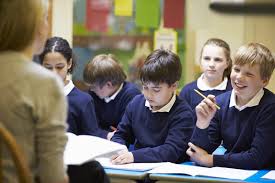 They are pupils. 
هم طلاب
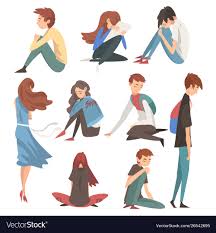 We are sad. 
نحن حزينون
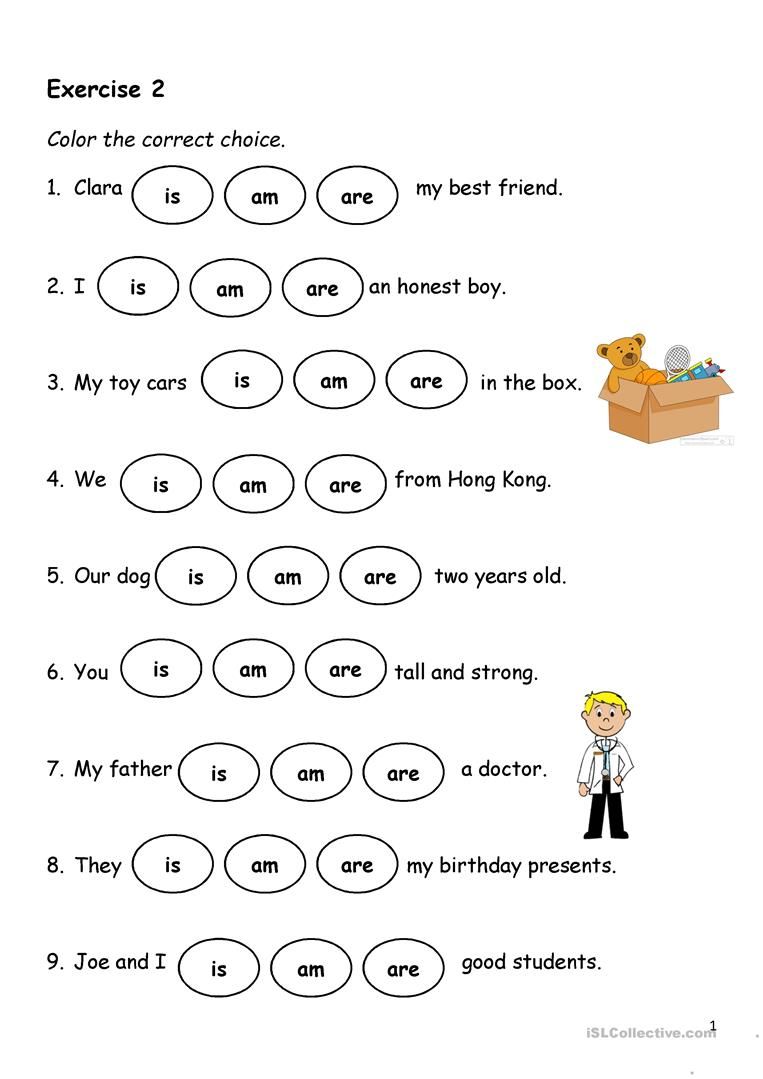 لون الفعل المناسب للجمله
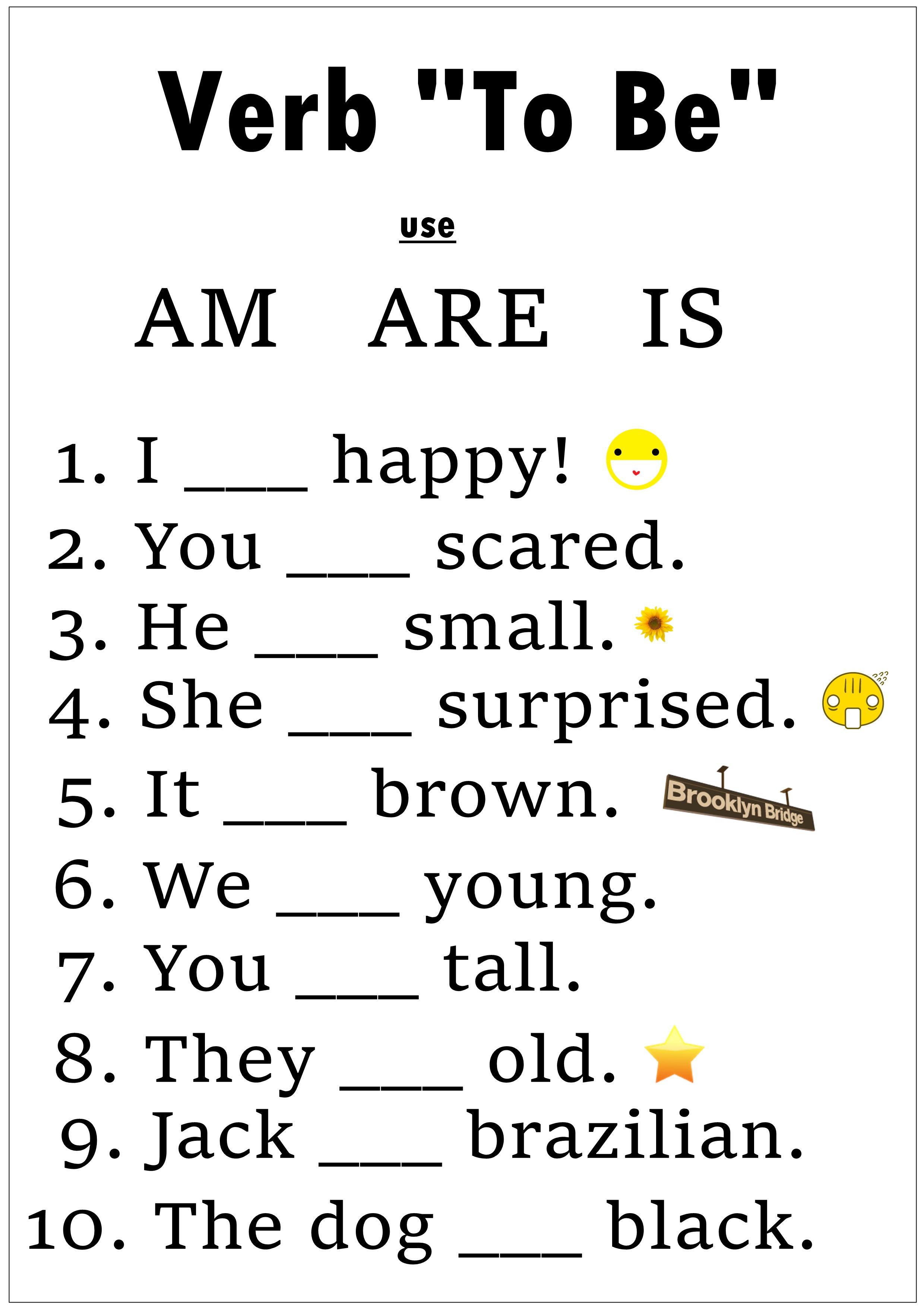 ضع       am/ is are